DOCUMENTAÇÃOPEDAGÓGICA              MINIMATERNAL                         4º BIMESTRE
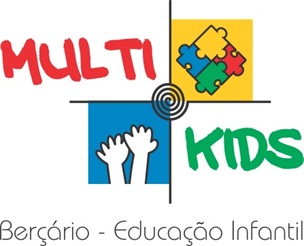 Benicio Innocencio Lucas                  Professora: Ane Caroline De Araujo Braga   Clara Louzada Fernandes                           Davi Moreira Anibal Dimitri Kloh DomingosGabriel Benito Gragnani
Hugo Nascimento DiasLeonardo Yukio Leme TagashiraLeticia Kaori Kometani Kustor Manuela Duarte BicalhoMel Toscano Yamagata Murilo de Oliveira Teixeira da RochaMurilo Tadashi Barros IzumiAlice de Souza Campiglia Del Pino    Antonella Tanaka FerreiraEduardo Feliciano ZsigmondGuilherme Ribeiro FerreiraLucas Mendes Barreto AndradeMariana Ragazzi Chagas TozzatiMaya Norik Massa de AzevedoRebecca Bertolotto SantosSalvador de Sá Assunção Lino
Bento Machado Aranha de Souza
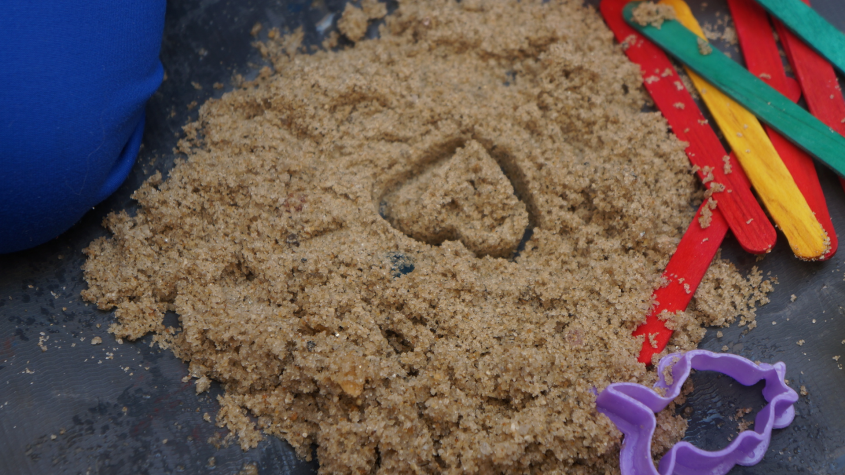 ATELIÊ EM TENDAS
                 

                               PARTE 2
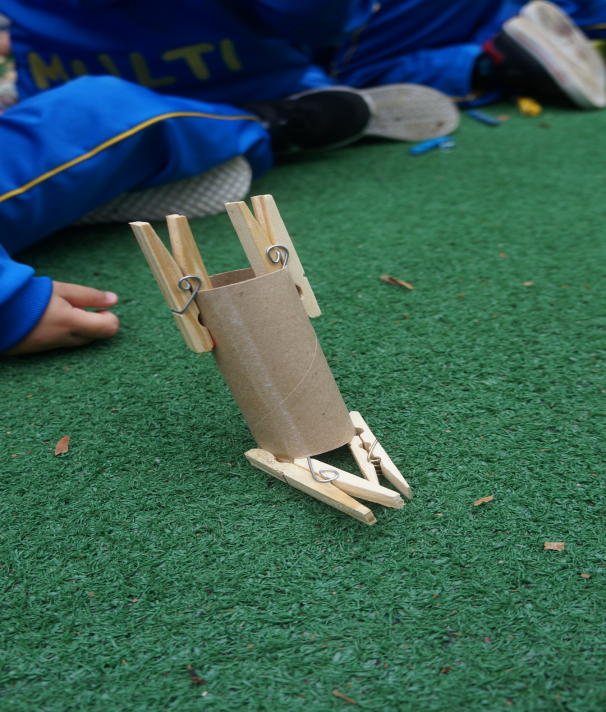 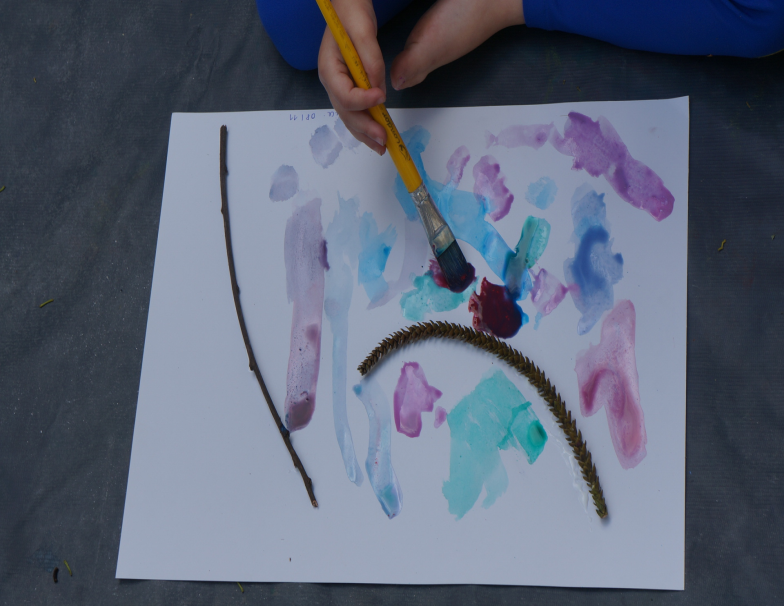 Objetivo geral

Ao longo do 4º Bimestre, as crianças tiveram a oportunidade de vivenciar o ateliê todos os dias em sala e em todos os ambientes da escola. O entusiasmo, encantamento e a  vontade de criar, foi ficando visível nas crianças. Nesta continuidade, houve a possibilidade de nos conectarmos com a arte, com a natureza e nas diversas formas de produzir um desenho. As crianças foram movidas pelas suas percepções multissensoriais utilizando todo o seu corpo nas aprendizagens, pesquisas e investigações cotidianas que resultaram em criações singulares e significativas.
Falar de ateliê é falar de espaço, tempo e corpo. 
É criar corpo no cotidiano. 
Dar espaço às criações e dar tempo ao pensamento.
Ateliê é convite, convívio e continuidade
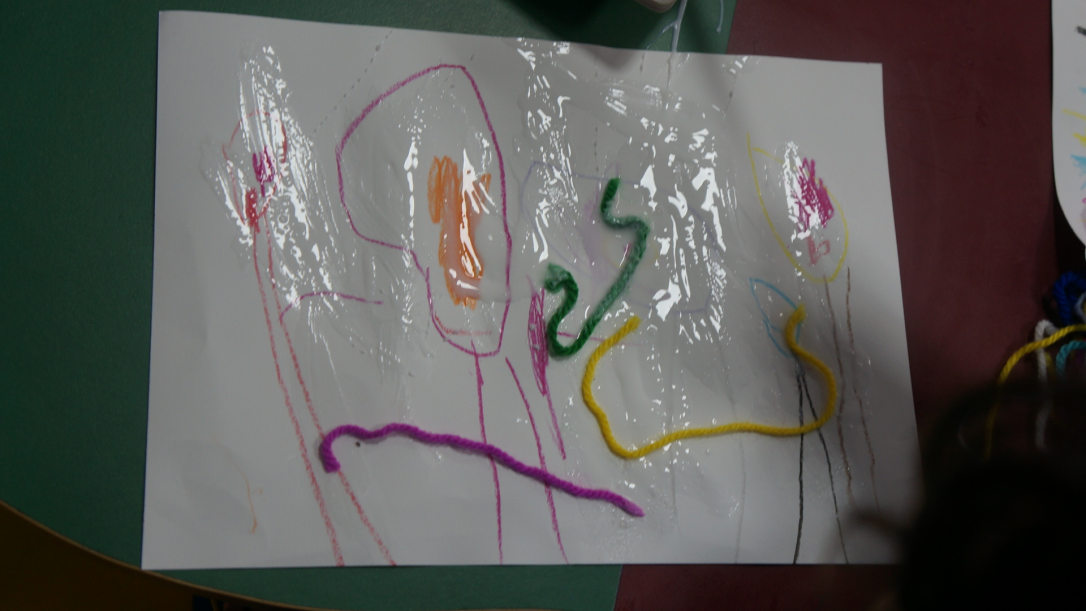 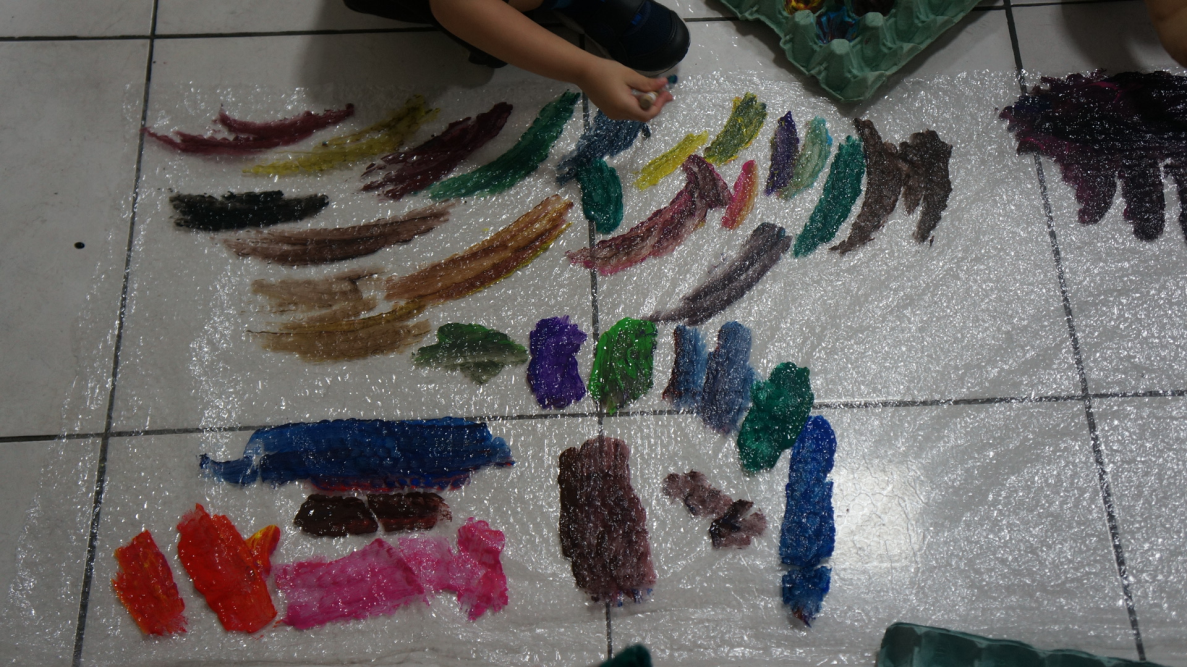 Estimular a criatividade constantemente
Grafismo infantil

“A expressão infantil se inicia pela exploração e se organiza pouco a pouco conforme a sensibilidade do professor aponta para elas certos procedimentos e lhes disponibiliza materiais, de maneira a não aprisionar seu processo criativo nas mesmas fórmulas” (OLIVEIRA, 2018, p. 57)
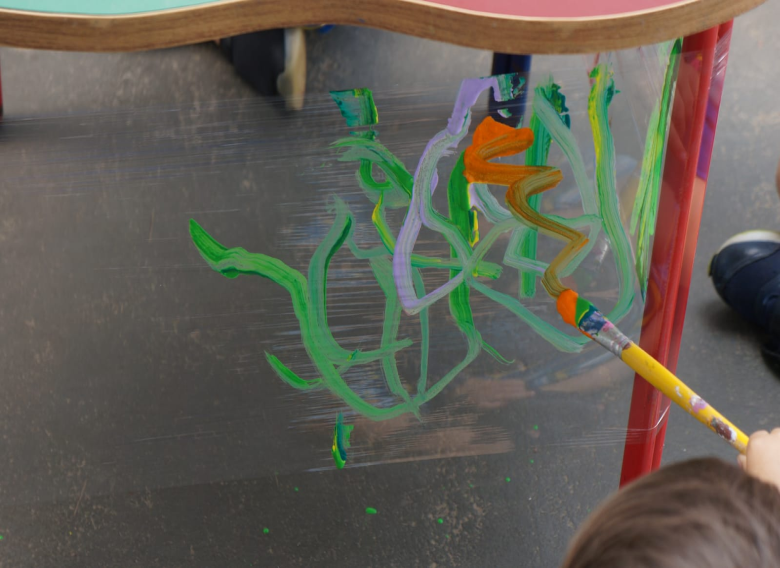 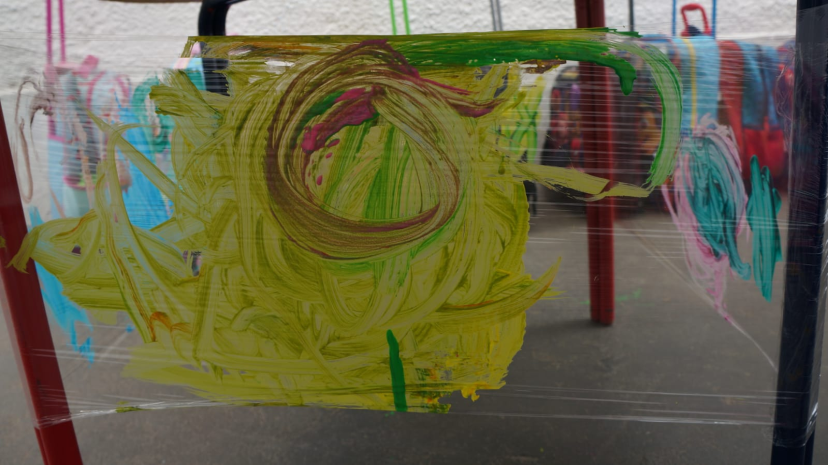 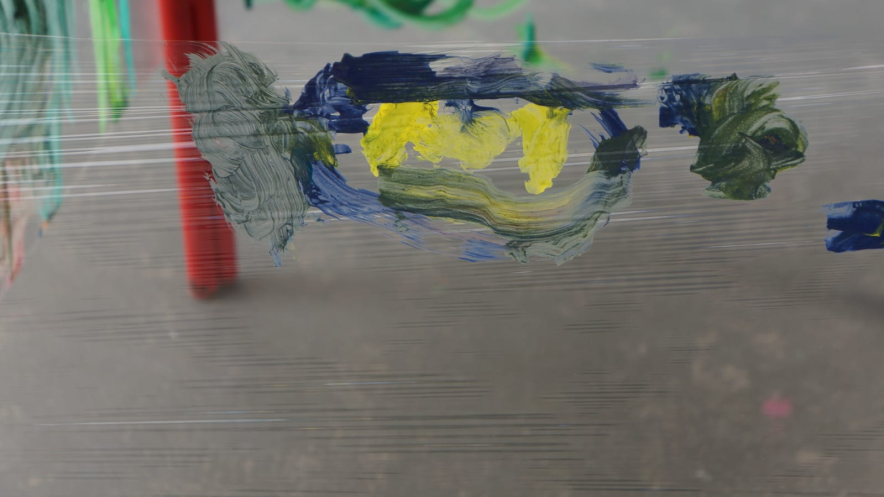 Estou desenhando flores! (M.T)
Eu fiz um sol igual o seu Prô, você gostou? (D.)
Prô, esse é o meu amigo Dimitri! (G.)
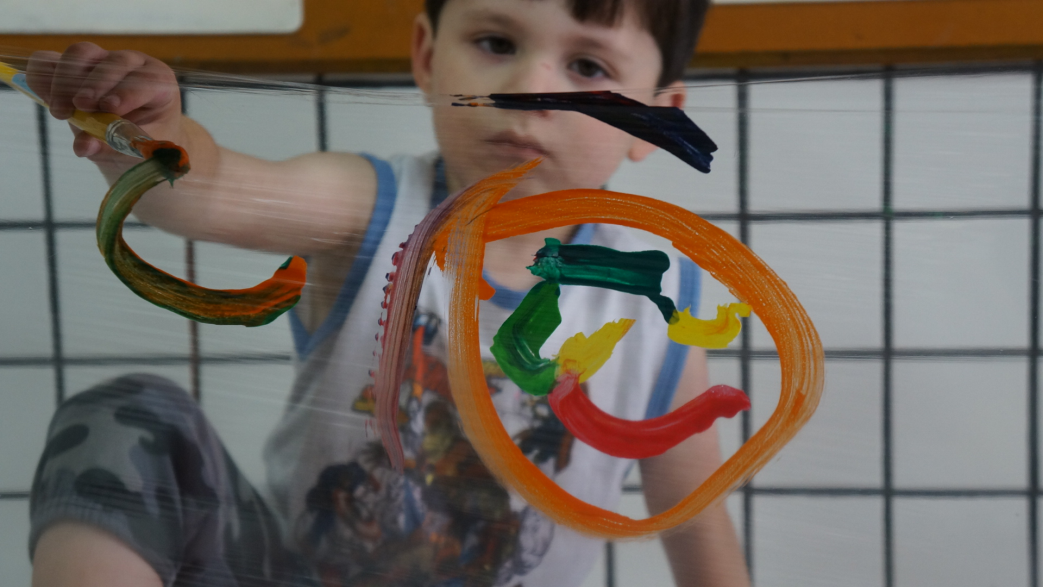 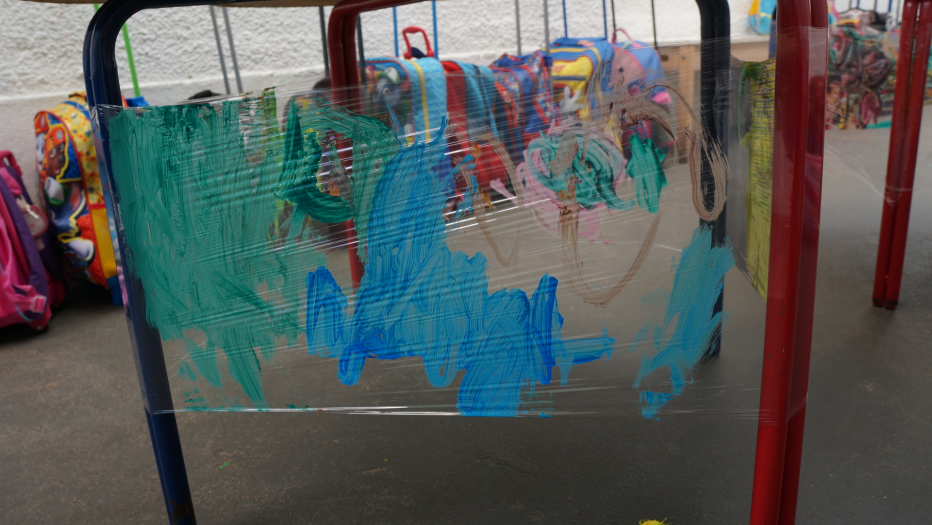 Os materiais em sí não tem o poder de espontâneamente provocar pesquisa sobre diferentes usos e/ou disparar os imaginários infantis; é imprescindível que os professores criem situações para as crianças explorarem os materiais suportes e instrumentos, ampliem repertórios, tendo, os fazerem de arte como referência.
Suzana Rangel
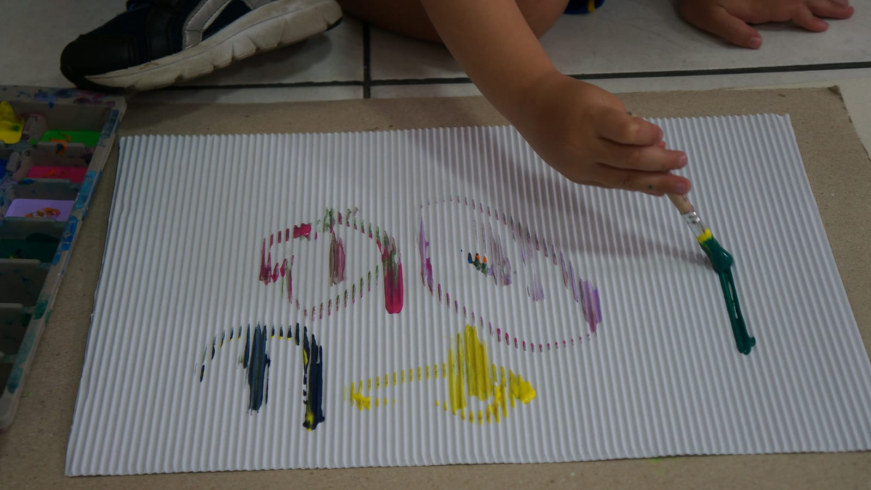 Estou fazendo uma grande floresta (A.)
“TÔ” desenhando uma careta. (L.)
Prô, olha meus olhos grandes. (B.)
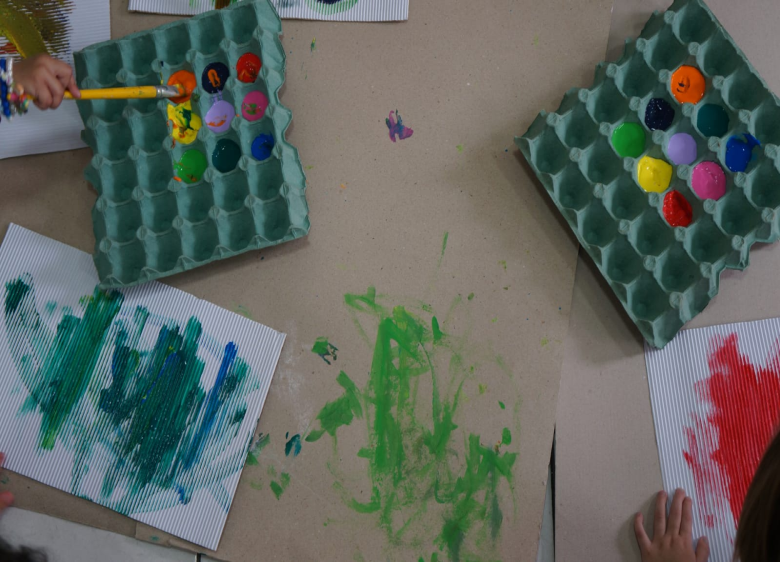 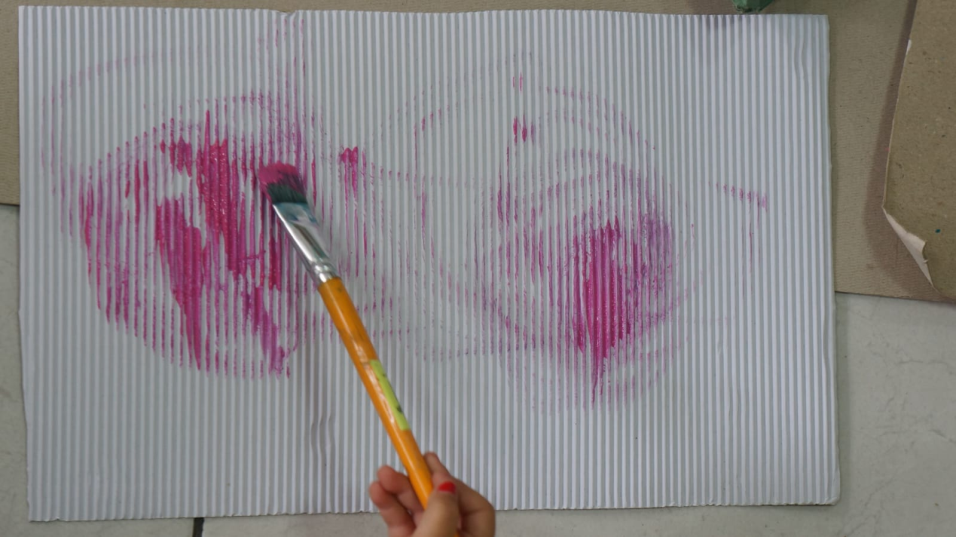 A natureza e a arte

A natureza em sí já é uma grande obra de arte. Quando as crianças vivem a experiência de juntar natureza e arte, é possível transformar conceitos e práticas de forma consciente. 

As crianças experimentaram processos de criação simples e tiveram a possibilidade de construir sua arte através do contato com a natureza.
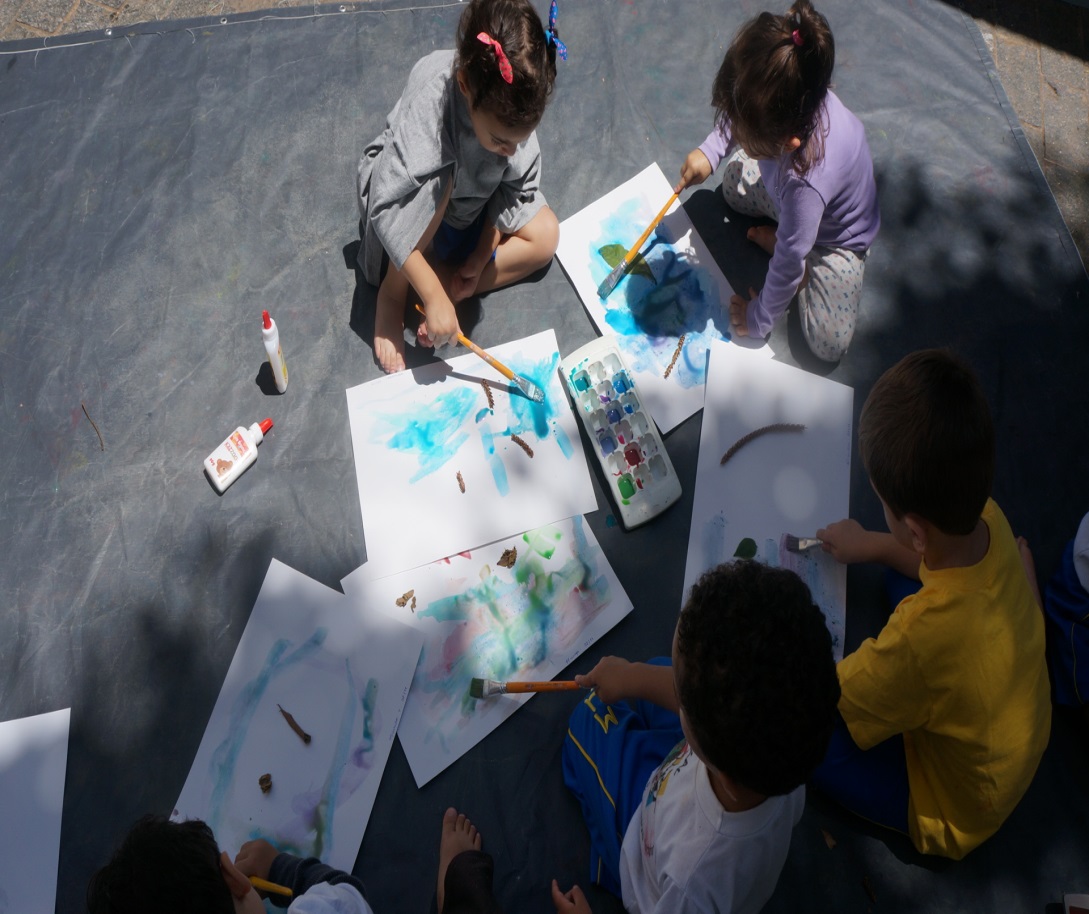 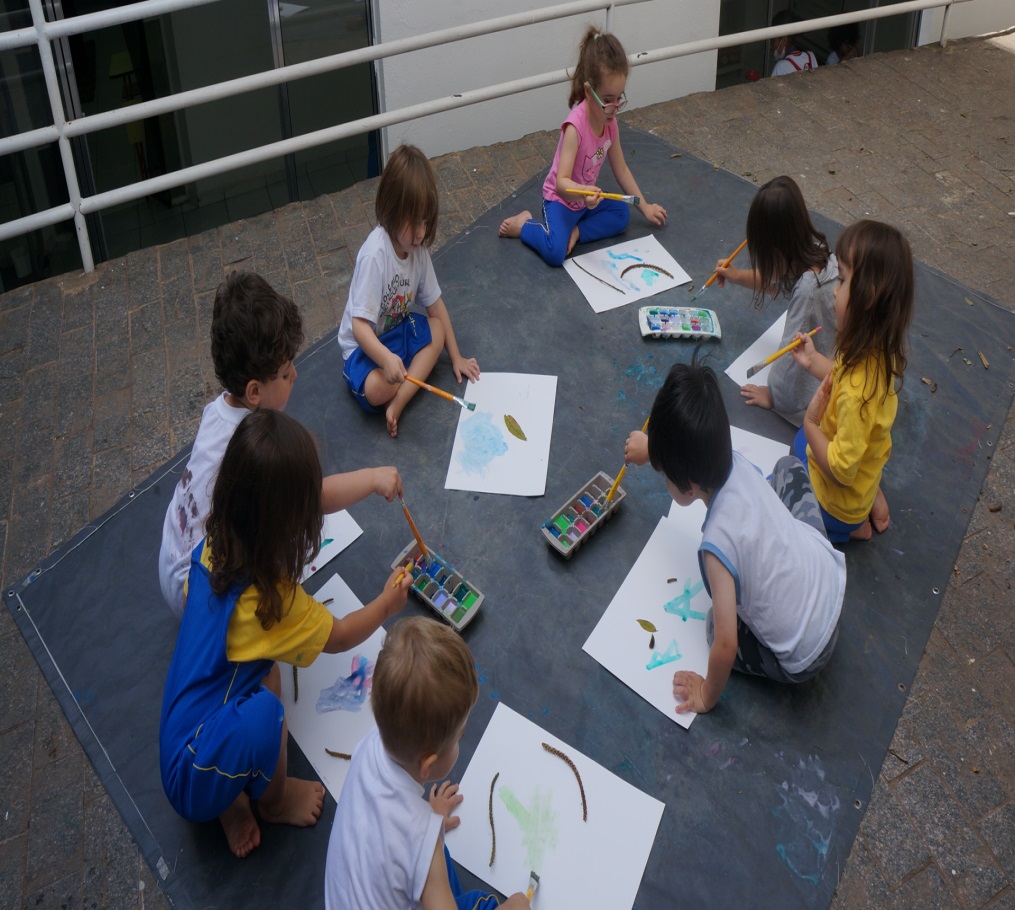 A natureza e seus segredos.
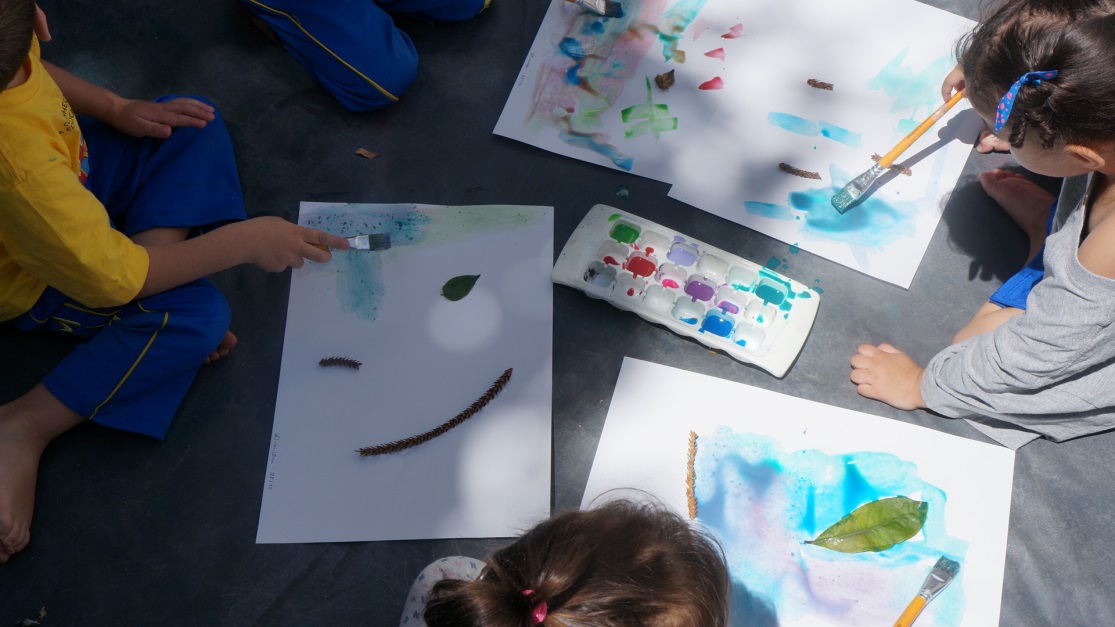 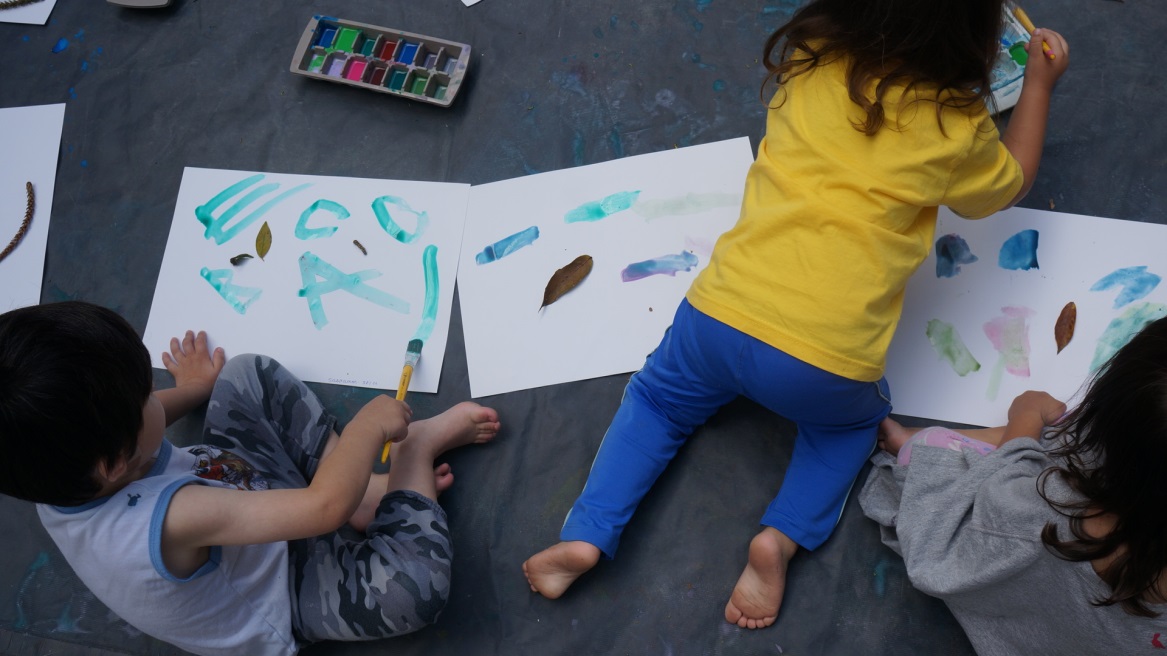 Prô, eu amo desenhar a natureza. (G.)
Meu desenho da natureza está ficando muito bonito. (A.)
Que lindo meu desenho. (M.)
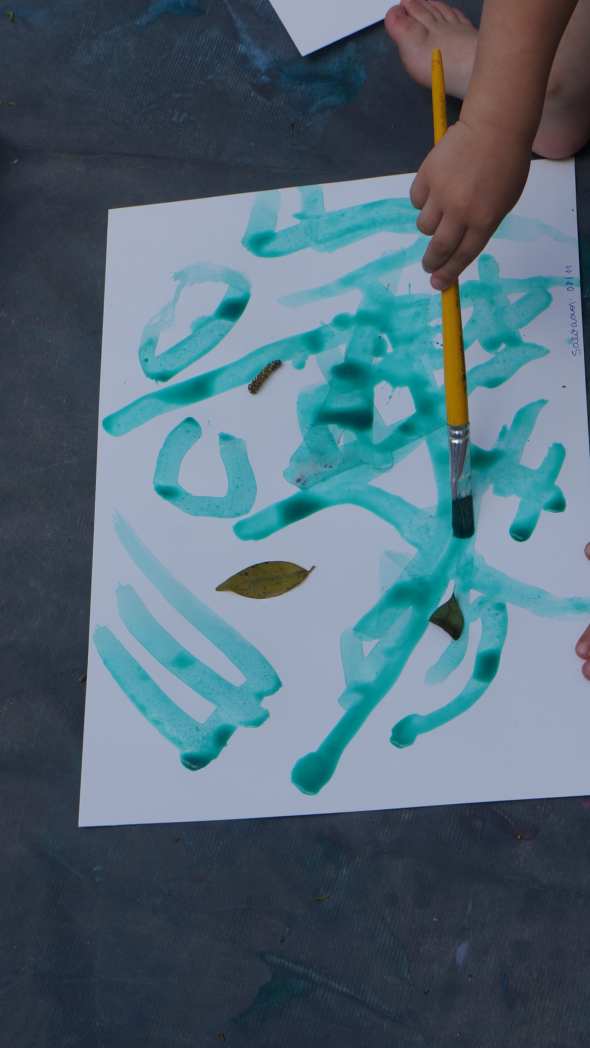 Expressar-se através da pintura também é uma forma de comunicação
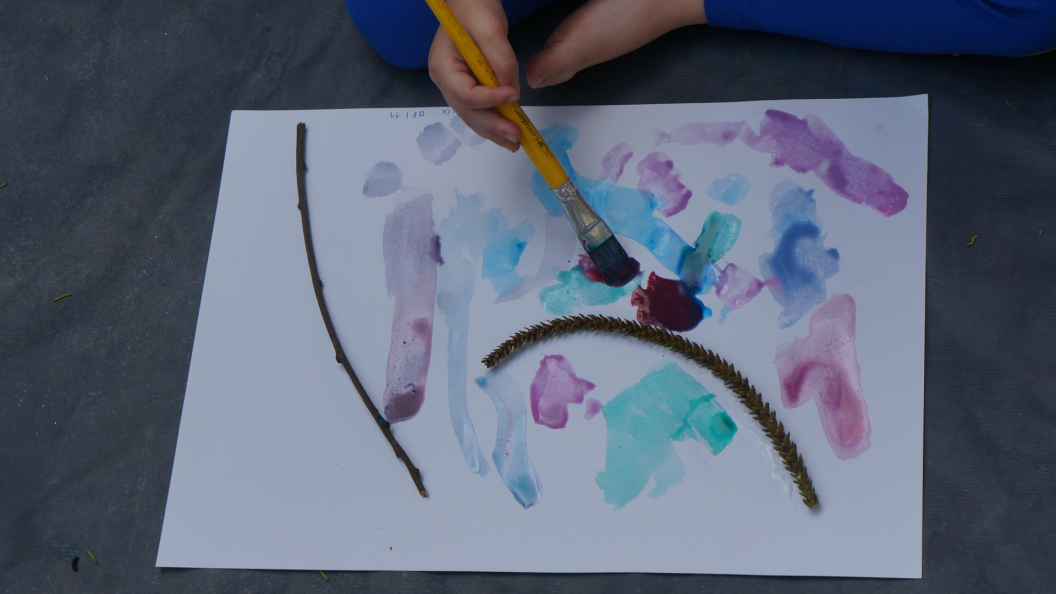 Acredito na importância de materiais artísticos disponibilizados livremente, porém as propostas com intencionalidade educativa compõe um conjunto de referências para que as crianças possam buscar a arte no cotidiano, garantindo o desenvolvimento expressivo, criativo e sensível.
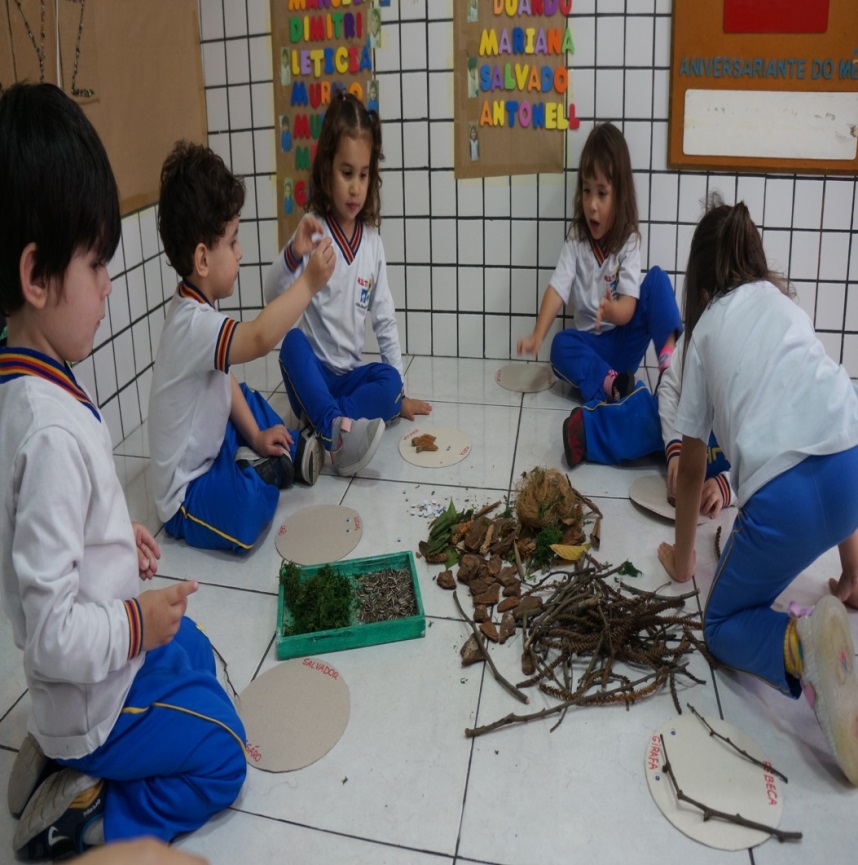 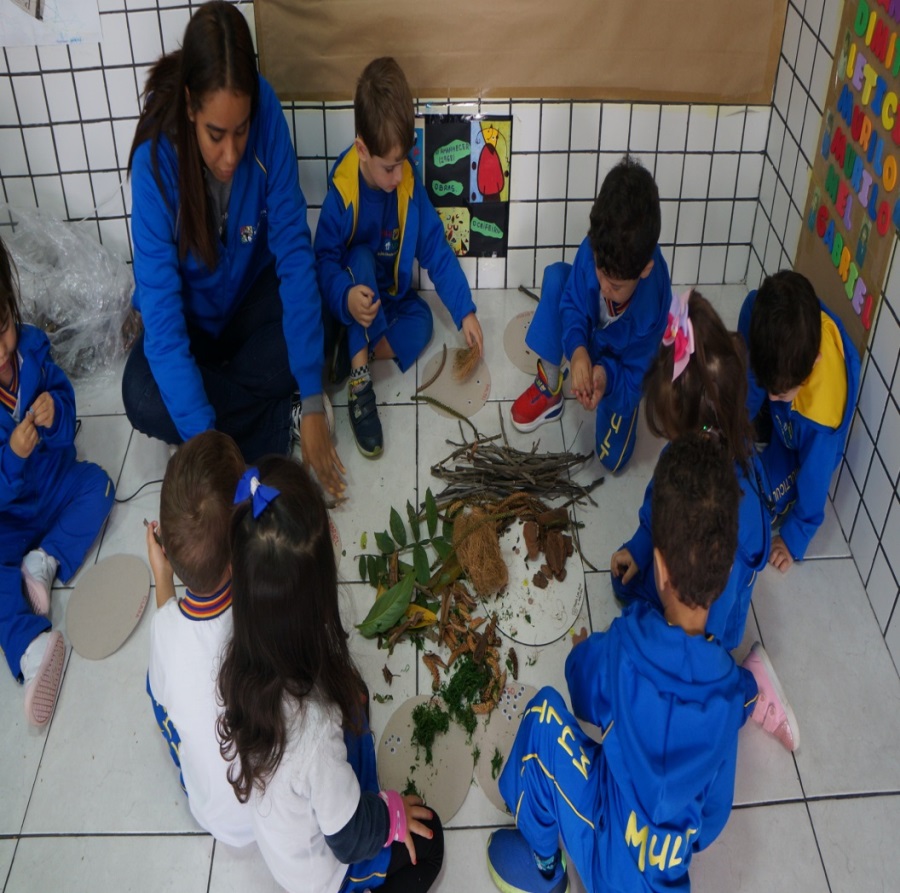 Materiais não estruturados e suas funcionalidades
As artes ensinam os alunos a agir e a julgar na ausência de regras, a confiar nos sentimentos, a prestar atenção a nuances, a agir e a apreciar as consequências das escolhas, a revê-las e, depois, fazer outras escolhas.
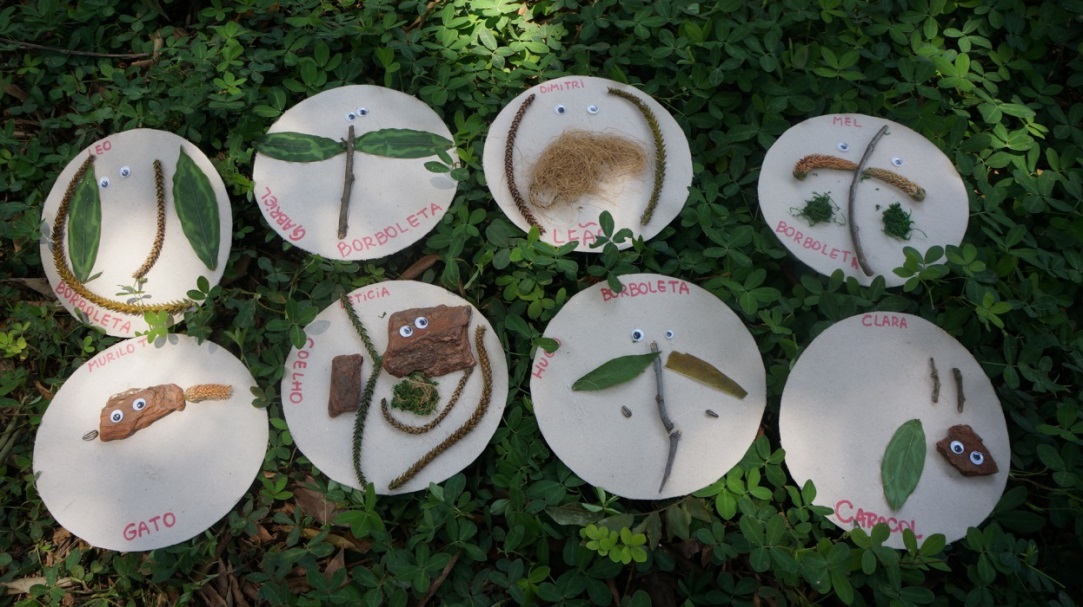 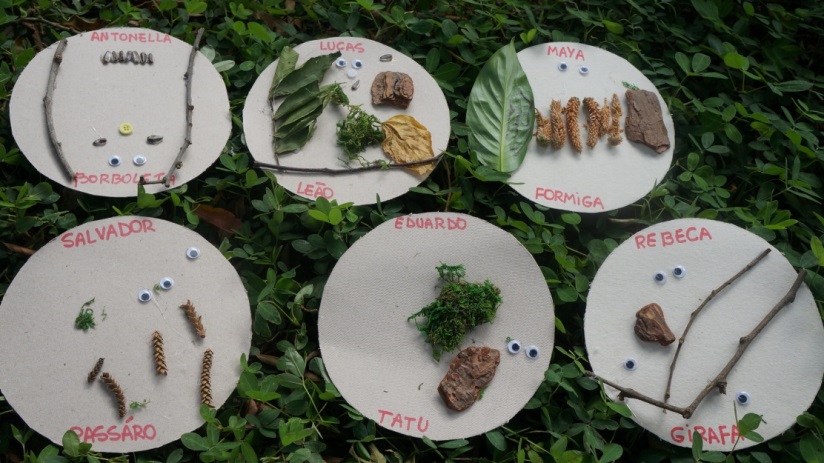 A minha principal intenção com o Projeto Ateliê em tendas foi despertar o interesse por desenhar, criar e imaginar considerando a diversidade de materiais, planos e superfícies; em um segundo momento trabalhar com a percepção das suas marcas (linhas, formas, volumes, planos) e com as cores, pois é frequente que façam aquela massa de cor e queria chamar a atenção para novas possibilidades com a arte, além da exploração sensorial.
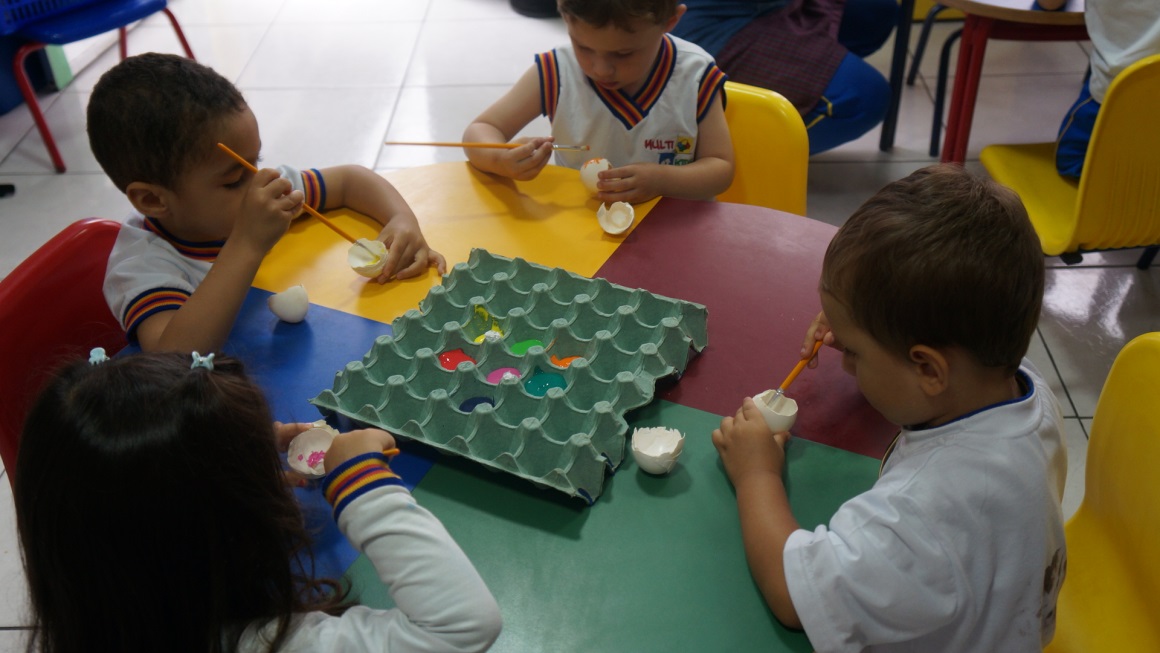 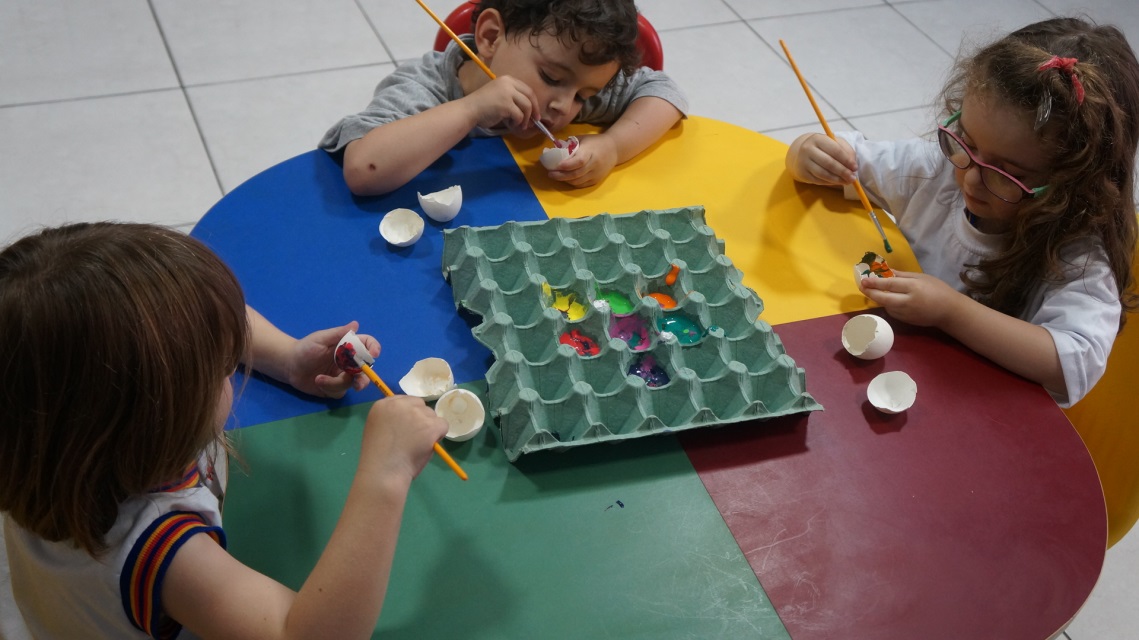 Pintura na casca do ovo.
Observar as intenções de criação e preferências estéticas.
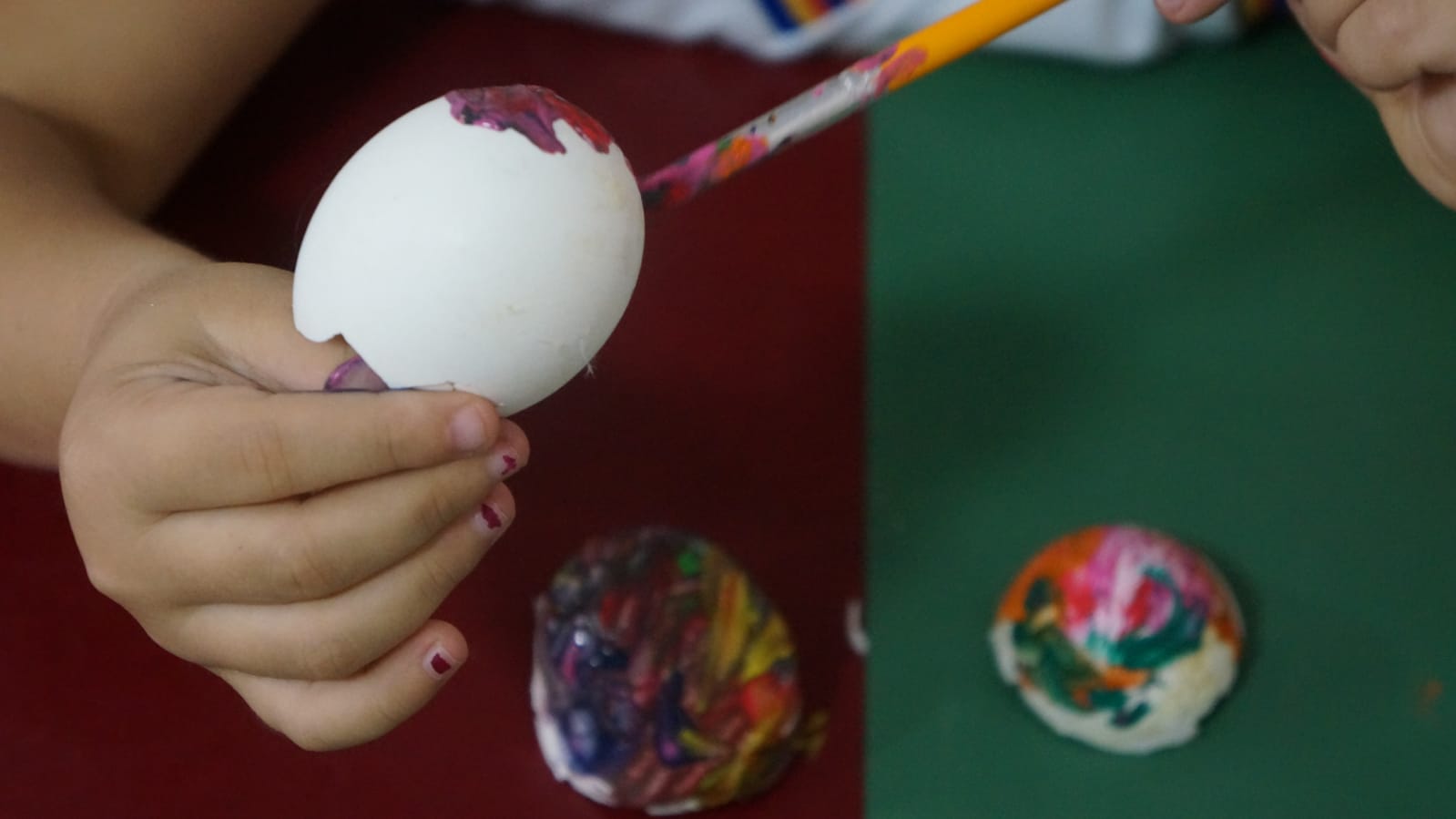 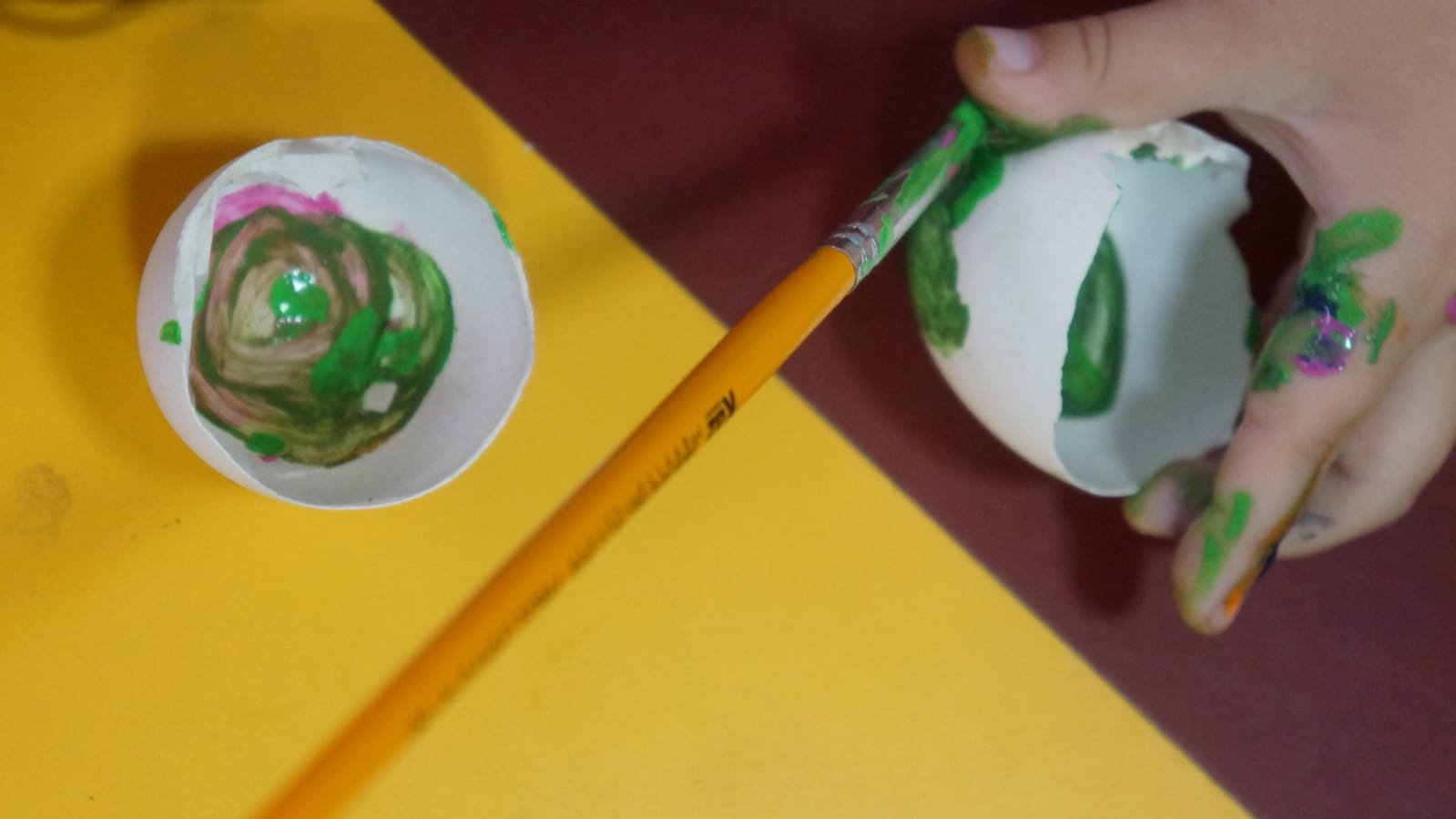 Convite a encontrar o extraordinário no ordinário; a viver a experiência; a habitar o presente ao máximo.
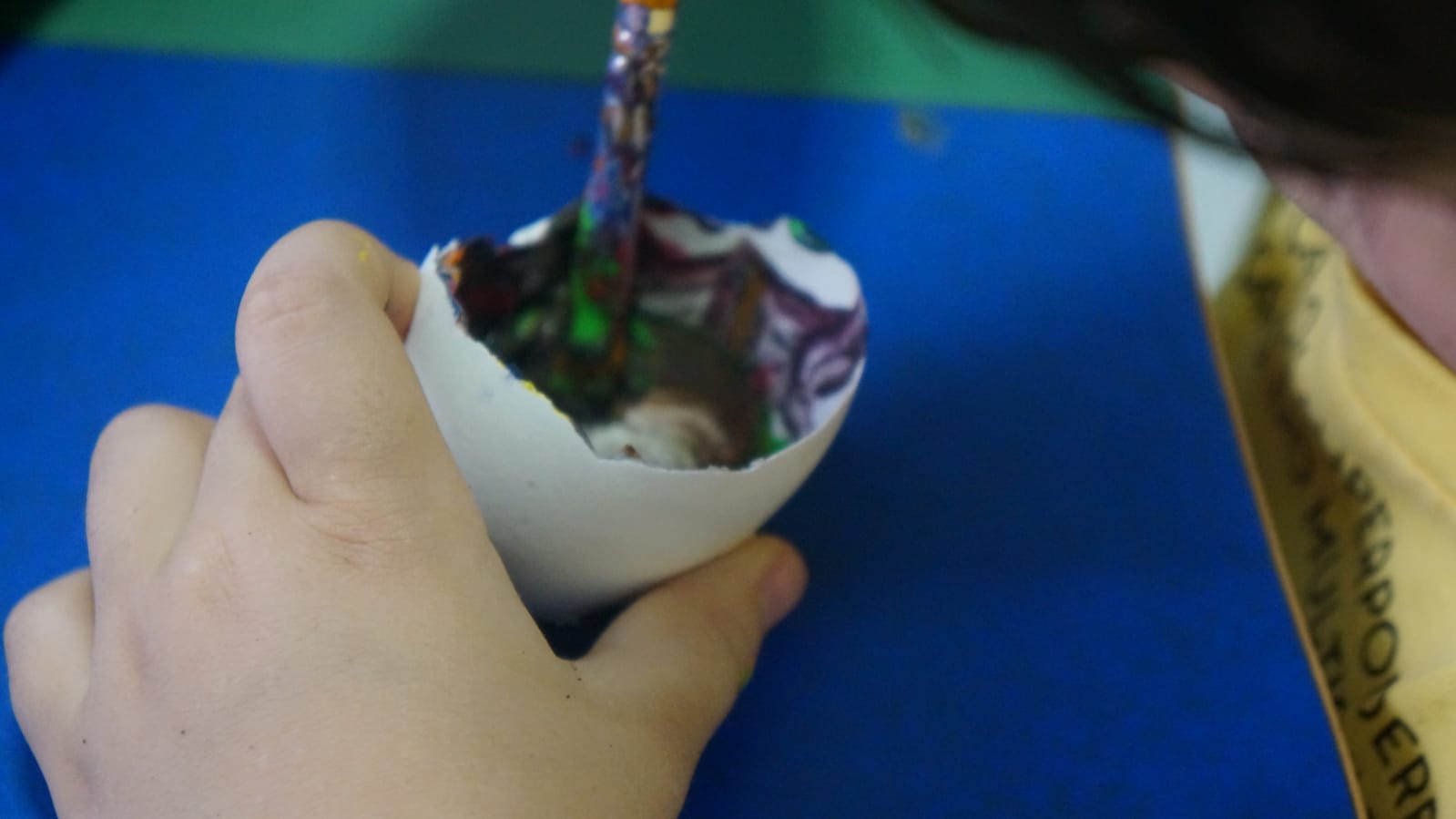 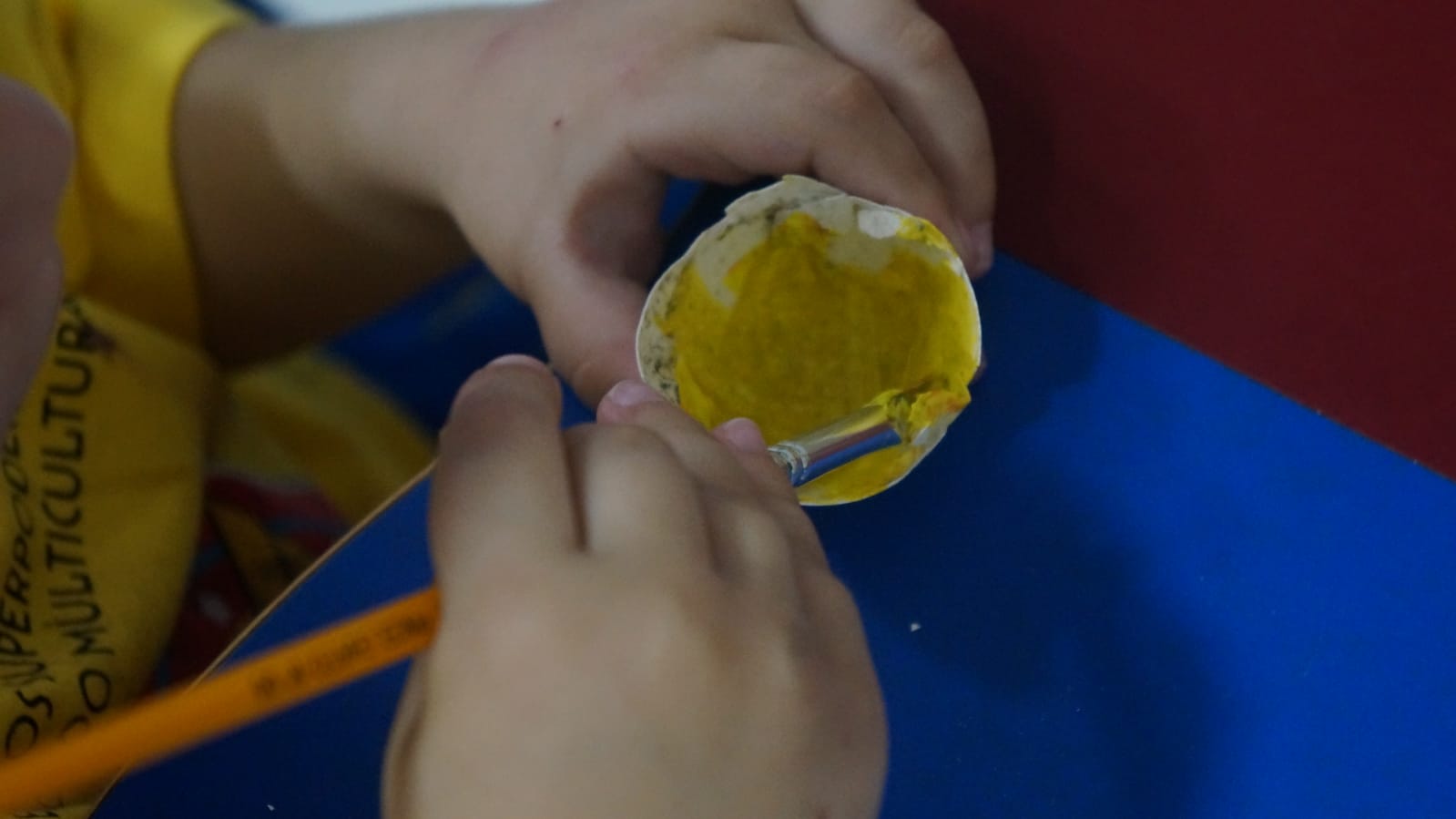 CONVITE,
CONVÍVIO,
CONTINUIDADE
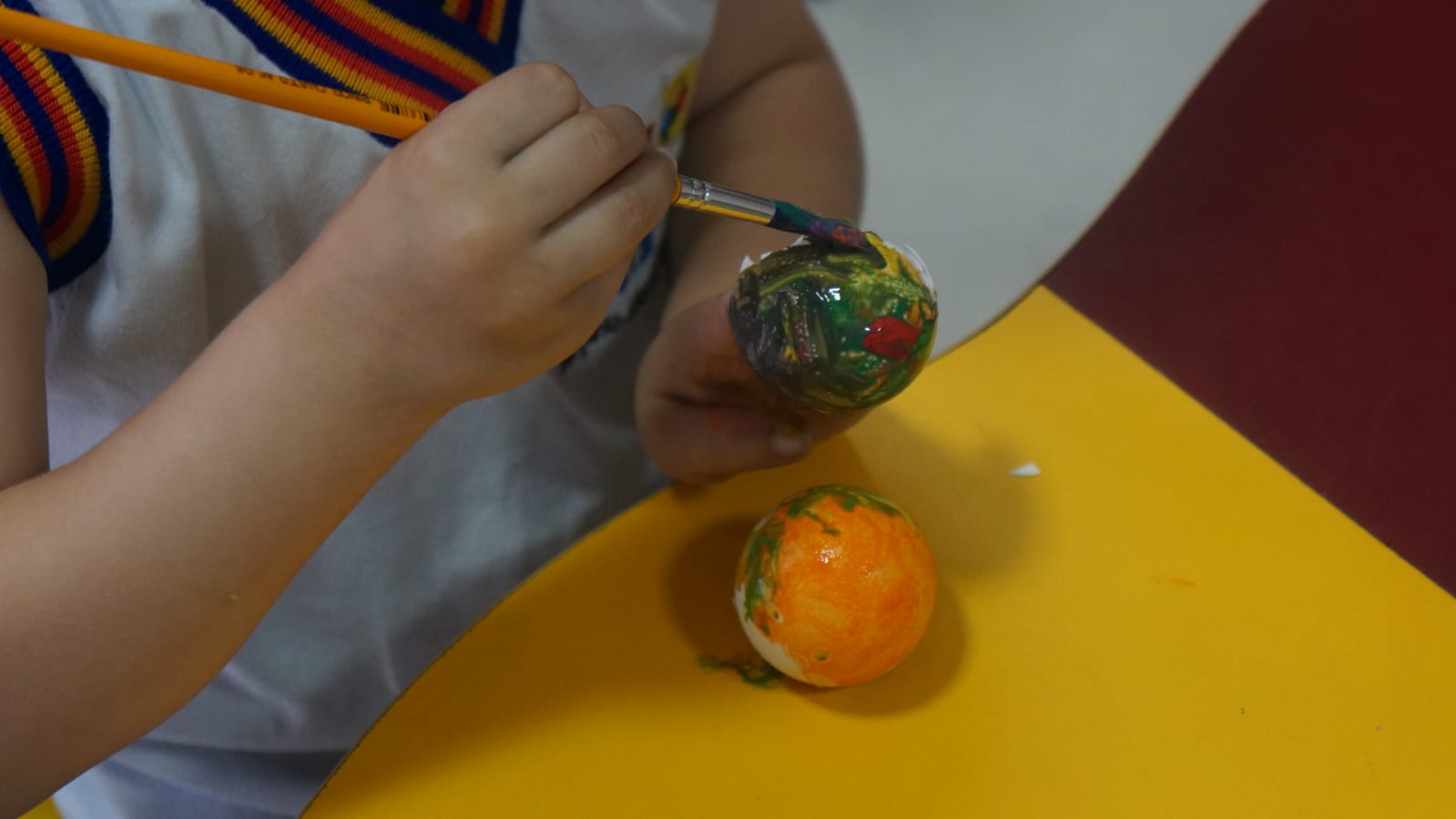 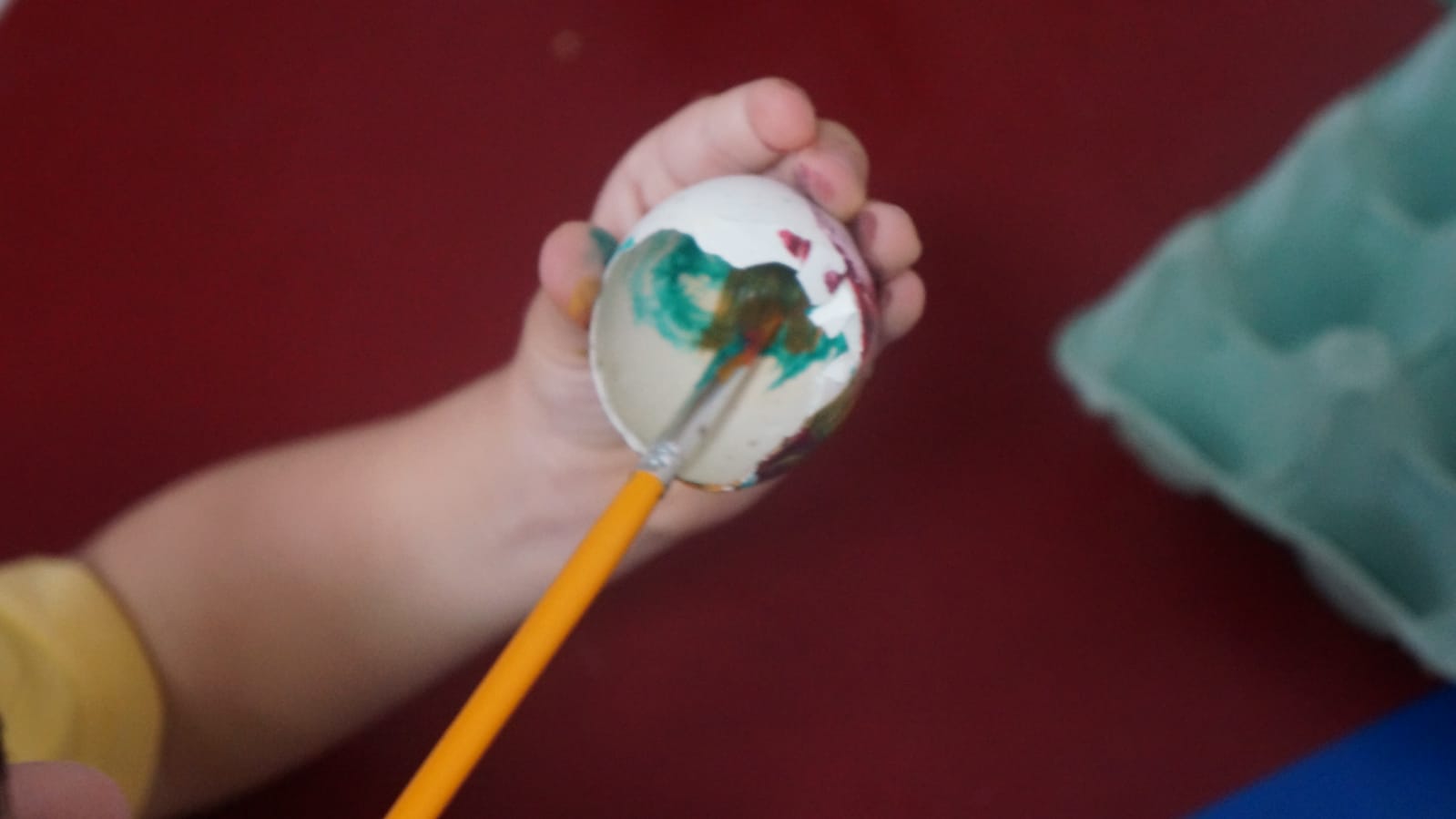 Desenvolvimento do sensível, da expressão e da criatividade pela pintura.
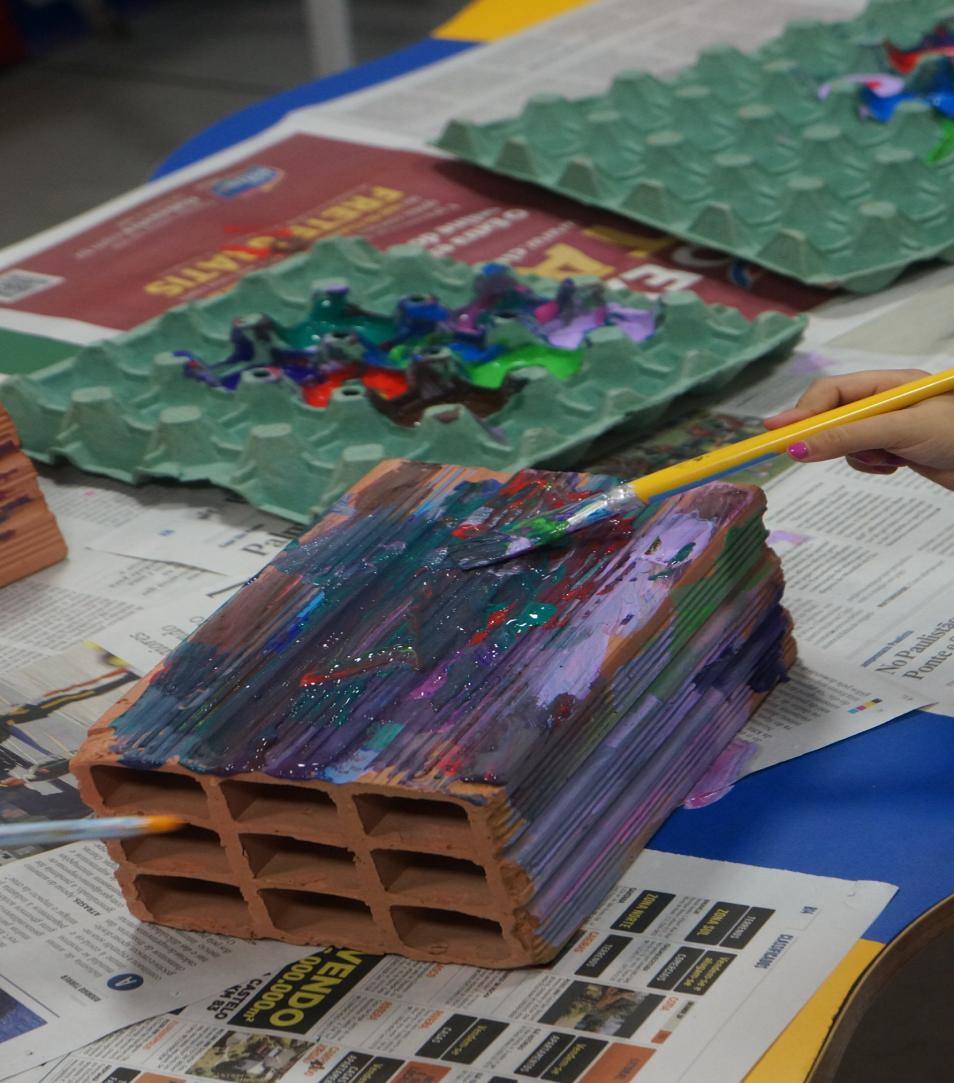 “(...) O olho vê, a lembrança revê, e a imaginação transvê.
 É preciso transver o mundo.
 Isto seja:
 Deus deu a forma. Os artistas desformam.
 É preciso desformar o mundo:
 Tirar da natureza as naturalidades (...)” 

Manoel de Barros
AutoresCrianças do MinimaternalFotografiaAne Caroline de Araújo BragaCoordenação do ProjetoCristina Rosa David Pereira da SilvaEliane AdaniyaDireção PedagógicaCristina Rosa David Pereira da SilvaDireção Multi KidsEliane Adaniya